Awareness of Anti-Sexual Harassment Measures
The Sexual Harassment of Women at Workplace (Prevention, Prohibition and Redressal) Act, 2013
The Sexual Harassment of Women at Workplace (Prevention, Prohibition and Redressal) Rules, 2013
The Criminal Law (Amendment) Act, 2013
Indian Evidence Act, 1872
Related labor laws..
In India, 
the Law 
includes…
Harassment, Sexual Harassment, Discrimination and Abuse of Authority Guidelines, implementing UN Staff Rule 1.2 (f), updated on 11th May, 2018
UNDP Policy for Protection Against Retaliation
The Office of Audits and Investigations
The Office of the Ombudsperson
For UN Staff, 
Contractors, 
Consultants & 
Allied Personnel…
[Speaker Notes: Any form of discrimination or harassment, including sexual or gender harassment, as well as physical or verbal abuse at the workplace or in connection with work, is prohibited."]
“… it is the employer’s duty under the said Act of 2013, to treat sexual harassment as a misconduct under the service rules and to initiate action for such misconduct.” 	-  Justice M.S. Karnik
Hiralal Rama Jadhav v. Govt. of Maharashtra, 22 December 2017,Bombay High Court
Before the IC of the organization of the Respondent’s employment.
Before the LC when there is no IC at the Respondent’s workplace.
Before the Office of the Ombudsperson when the complaint is against a UN Staff Member, UN Consultant or any other UN personnel.
Before the police, if the action (or omission) also amounts to a criminal offence.
Where can 
a complaint 
be filed?
Defining 
Sexual 
Harassment
[Speaker Notes: Sexual Harassment is a form of harassment and is any unwelcome sexual advance, request for sexual favour, verbal or physical conduct or gesture of a sexual nature, or any other behaviour of a sexual nature that has or that might reasonably be expected or be perceived to cause offense or humiliation.
 
Sexual harassment may result in an intimidating, hostile or offensive environment or is made a condition of employment. Sexual harassment normally implies a series of incidents. However, a one-time incident could fall within the definition of sexual harassment if it has an unambiguously offensive sexual character. Staff members with any gender identity can be either the injured party or the offender.

Sexual exploitation is any actual or attempted abuse by UNDP personnel of a position of vulnerability, differential power, or trust, for sexual purposes, including, but not limited to, profiting monetarily, socially or politically from the sexual exploitation of another. Similarly, sexual abuse means the actual or threatened physical intrusion of a sexual nature by UNDP personnel, whether by force or under unequal or coercive conditions. All cases of sexual exploitation and abuse (SEA) are specifically addressed under the Secretary-General Bulletin ST/SGB/2003/13: Special Measures for Protection from Sexual Exploitation and Sexual Abuse.]
Circumstances 
considered as 
Sexual 
Harassment
Guidelines 
for Professional
communication
Chronology 
under the 
Act of 2013
90
Days
90
Days
10
Days
60
Days
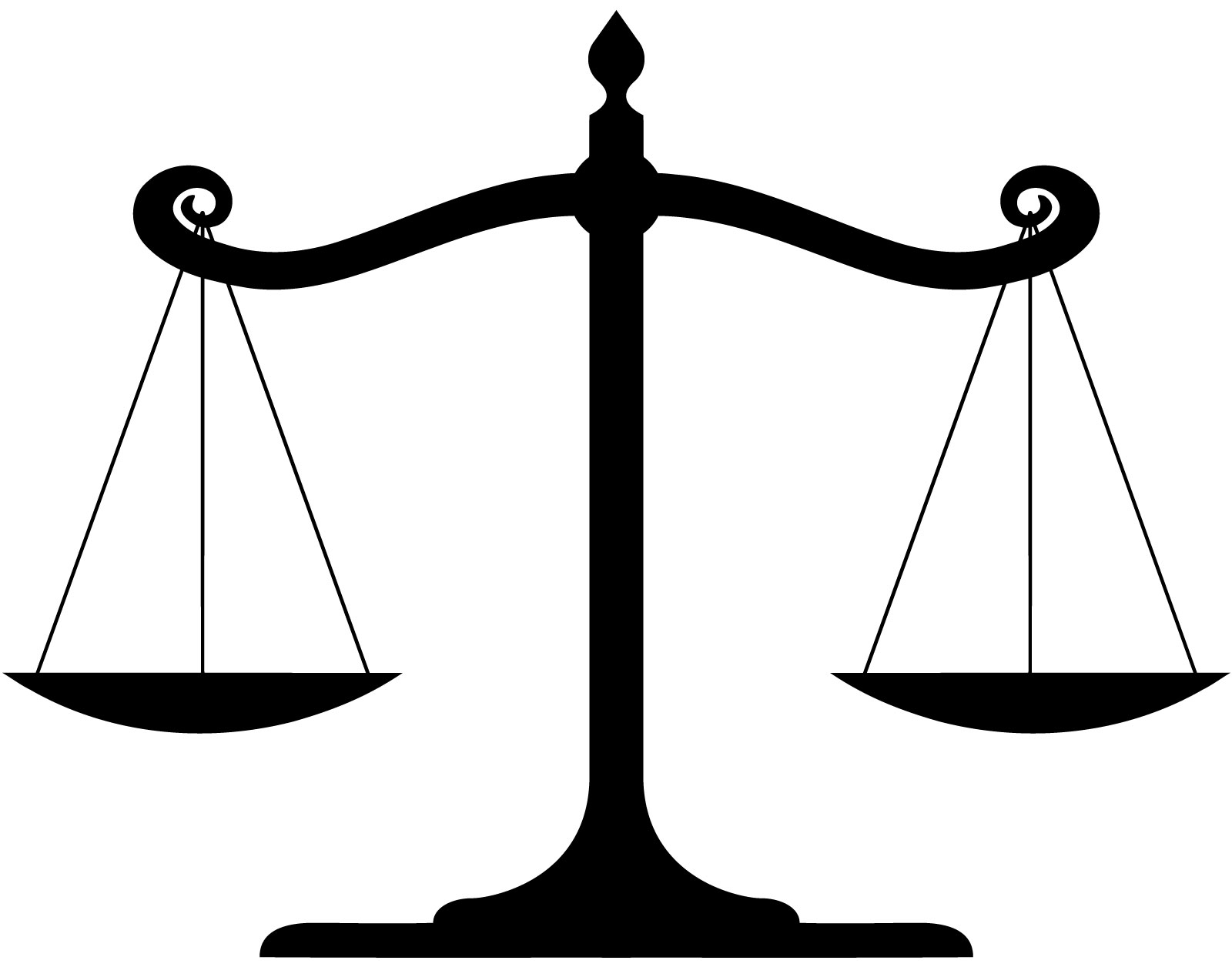 Your Rights – Respondent
Reply to the complaint, 
Be heard, and
Provide evidence and witnesses to support your  response
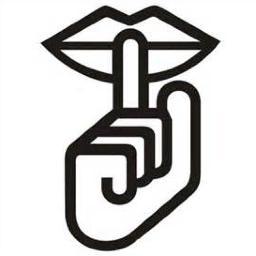 Confidential
and 
Anonymity  
at all times
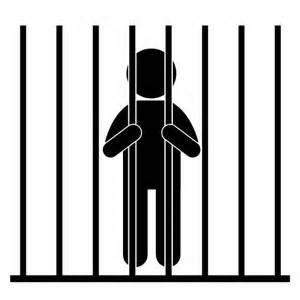 Sec 354A, IPC: Sexual Harassment 
of a woman by a 
man is a 
criminal offence